Polyneuropathie bij kanker
Wat zijn de klachten?
Minder kracht

Ander/minder gevoel

“Autonome verschijnselen”
Normaliter:
Motoriek aansturing vanuit hersenen

Aanraking voelen en verwerken in hersenen

“Autonome functies” gaan “vanzelf”, maar bijsturing uit hersenen

			  

Communicatie met hersenen cruciaal
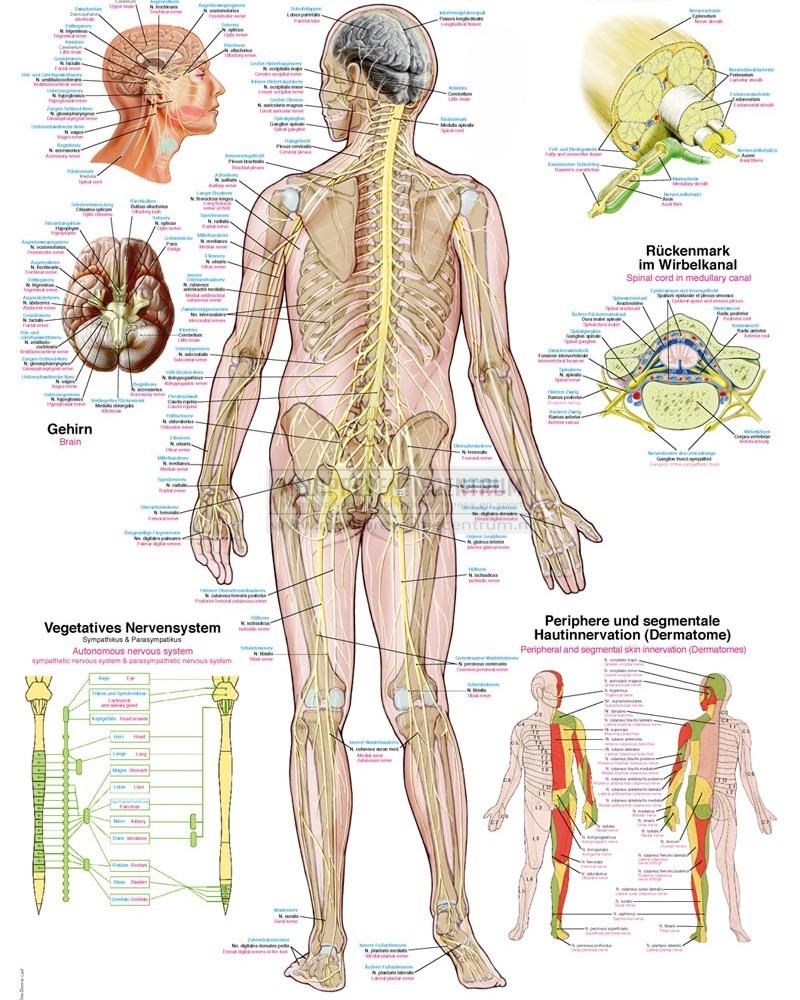 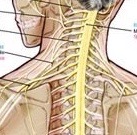 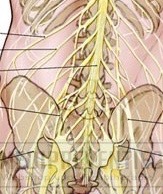 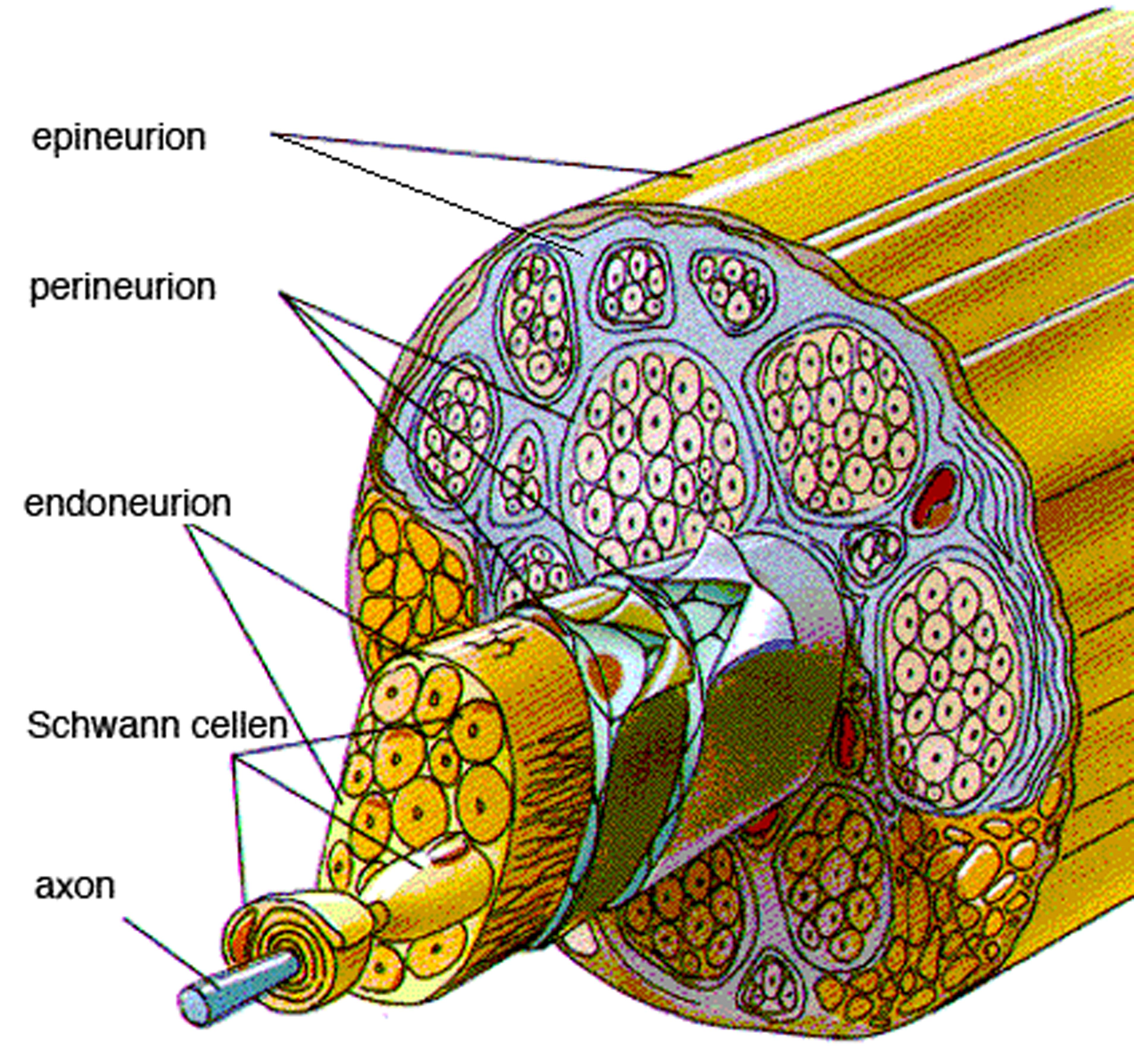 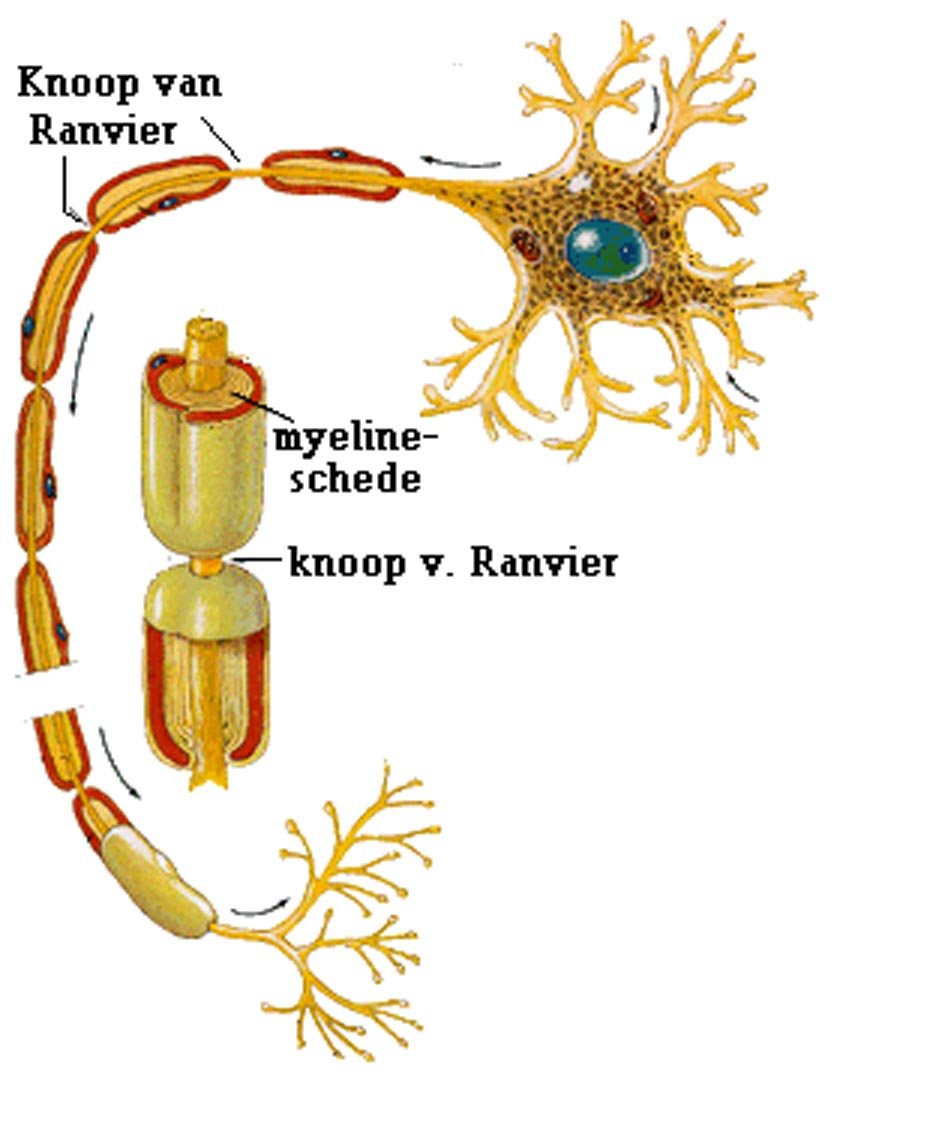 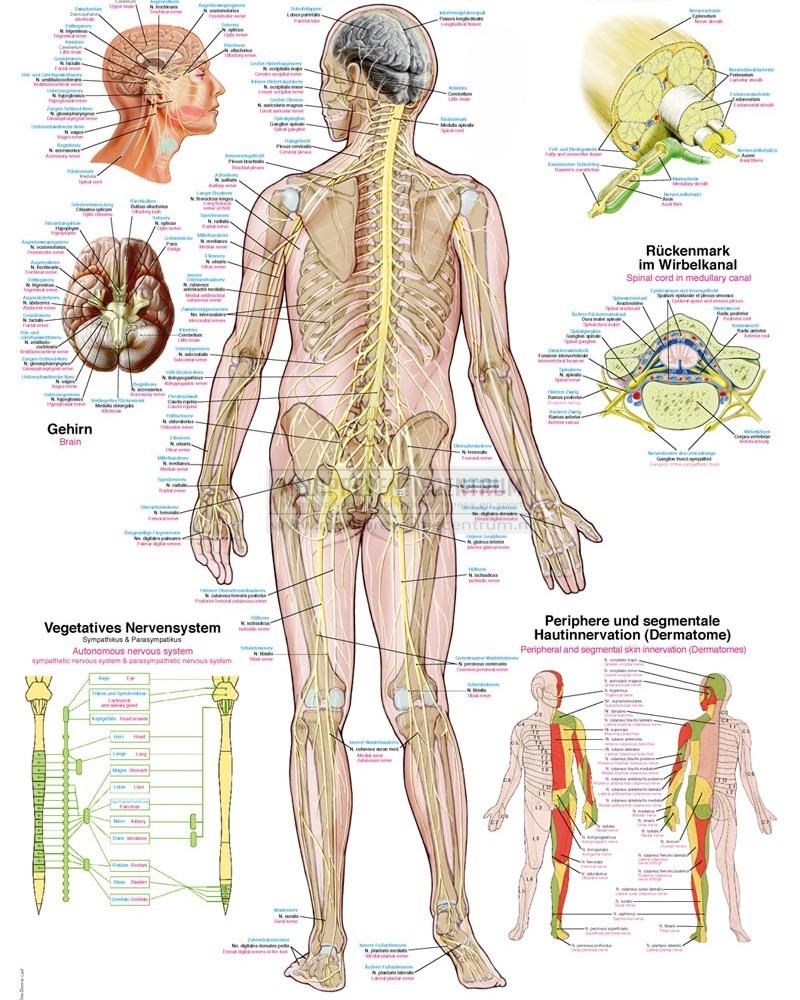 Wat gaat er mis?
Indeling in 2 varianten

De binnenkant (het stroomdraadje) kapot -> axonaal

De buitenkant (de isolatie) kapot -> demyeliniserend


Verschil te zien op EMG.
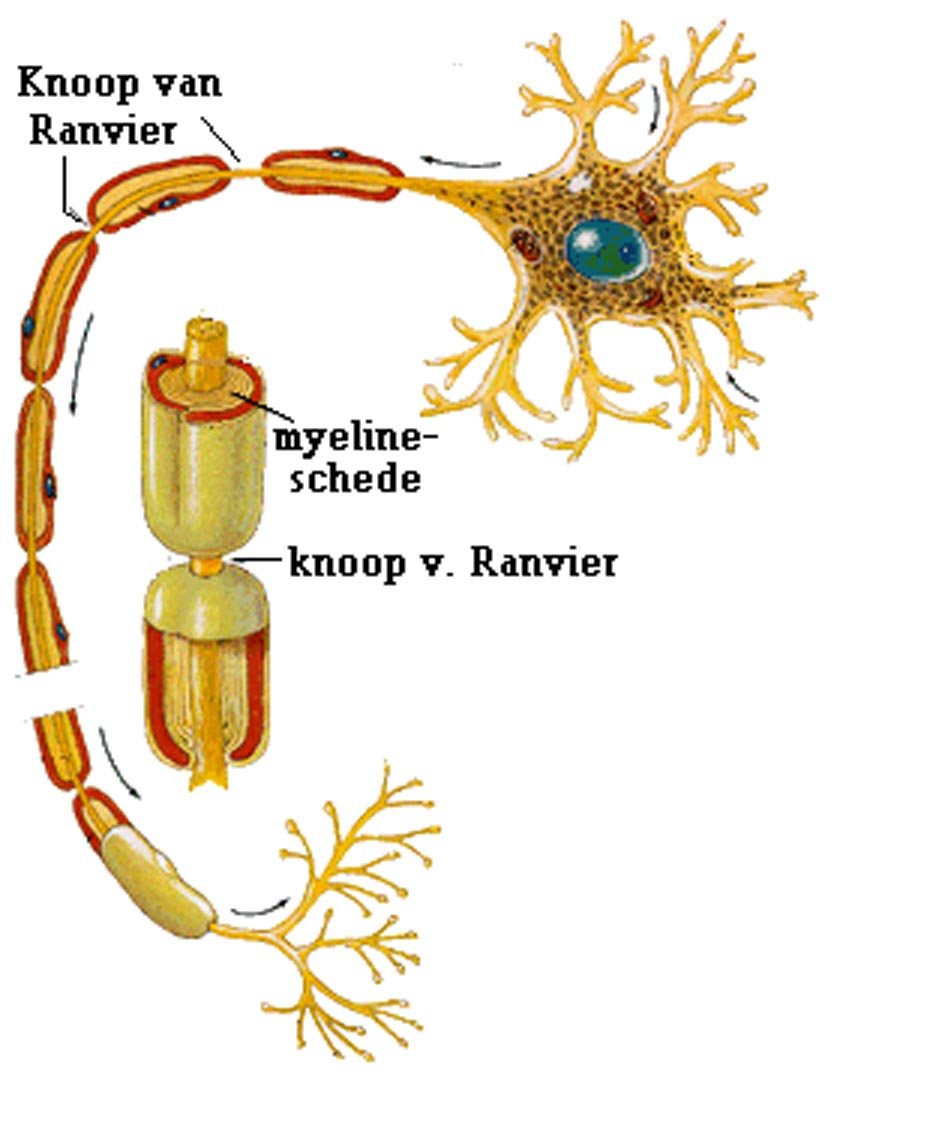 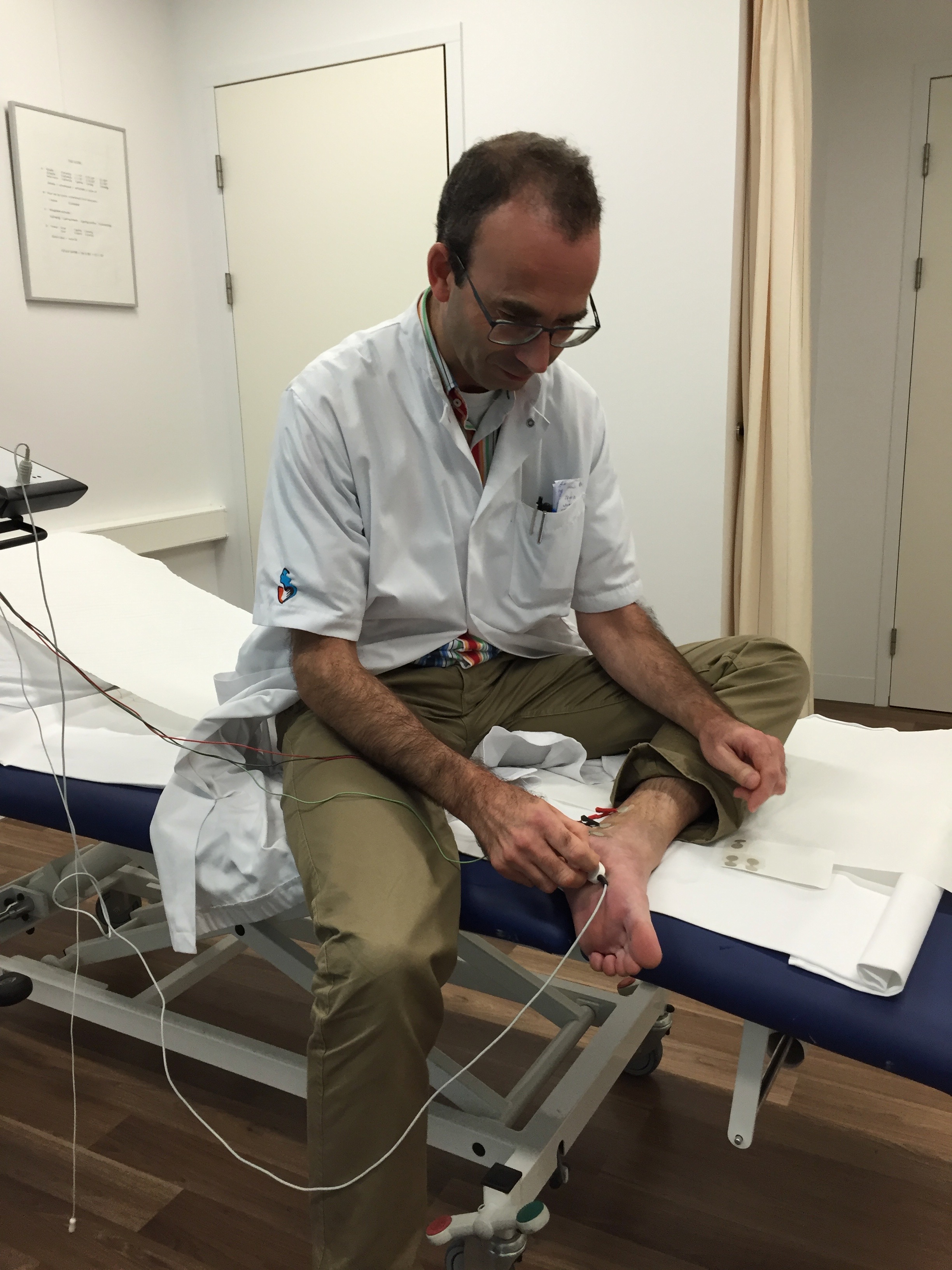 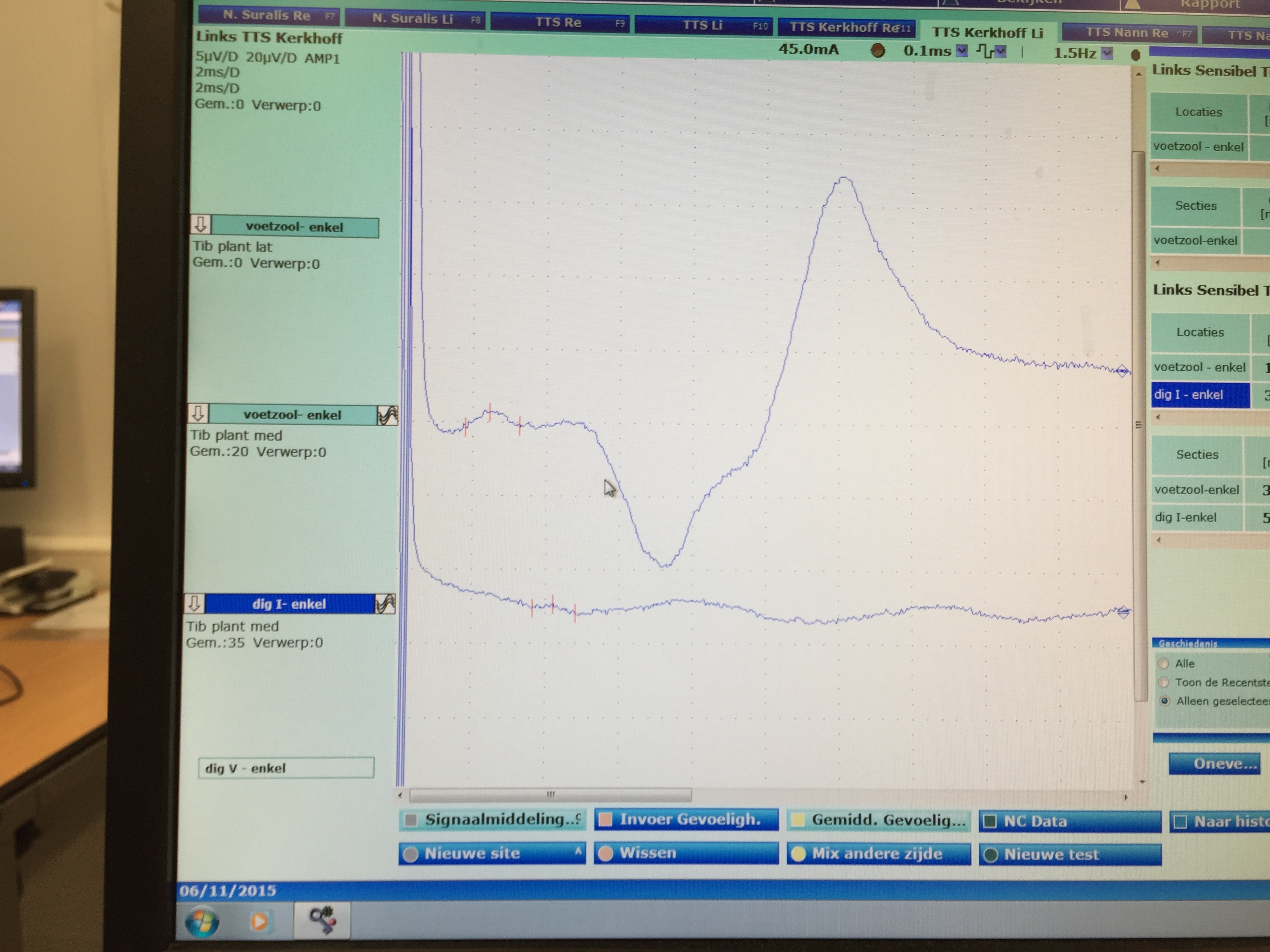 Hoe ontstaat het? (II)
Axonaal (het stroomdraadje kapot):
Abnormale veroudering
Suikerziekte
Alcoholmisbruik
Nierdialyse
Vitaminetekort
..
..
..
Paraneoplastisch
Cytostatica/chemotherapie
Paraproteïnaemie
Hoe ontstaat het? (III)
Demyeliniserend (isolatie kapot)

Aangeboren
Ontstekingen (Guillain-Barré syndroom)
Paraproteïnaemie
Polyneuropathie bij cytostatica
Cytostatica groepen
Alkylerende stoffen
Cyclofosfamide, ifosfamide, melfalan, temozolomide
Antimetabolieten
Methotrexaat, fludarabine, cytarabine
Antimitotische cytostatica
       Vinca-alkaloïden (vin…), taxanen (….taxel, bijv paclitaxel)
Antitumor antibiotica
       Mitoxantron, daunorubicine, bleomycine
Topo-isomerase remmers
       Irinotecan, topotecan
Proteïnekinase remmers
       Axitinib, Bosutinib, Everolimus
Overige cytostatica
Cisplatine, oxaliplatine, carboplatine, amsacrine
Cytostatica - PNP
Vinca-alkaloïden		
Vinblastine
Vincristine
Vinflunine
Vinorelbine
Taxanen
Carbazitaxel
Docetaxel (Taxotere)
Paclitaxel (Abraxane)
Overige
Cisplatine
Oxaliplatine (Oxalisin)
Monoclonale antilichamen
Bevacizumab (Avastin) (uitgezaaide dikke darm kanker)

Trastuzumab (Herceptin) (borstkanker)

Rituximab (Rituxin) (B-cel lymfoom)

Panitimumab (Vectibix) (dikke darm kanker)
Monoclonale antilichamen
Bevacizumab (Avastin) (uitgezaaide dikke darm kanker)

Trastuzumab (Herceptin) (uitgezaaid HER2+ borstkanker)

Rituximab (Rituxin) (B-cel lymfoom)

Panitumumab (Vectibix) (uitgezaaide dikke darm kanker)
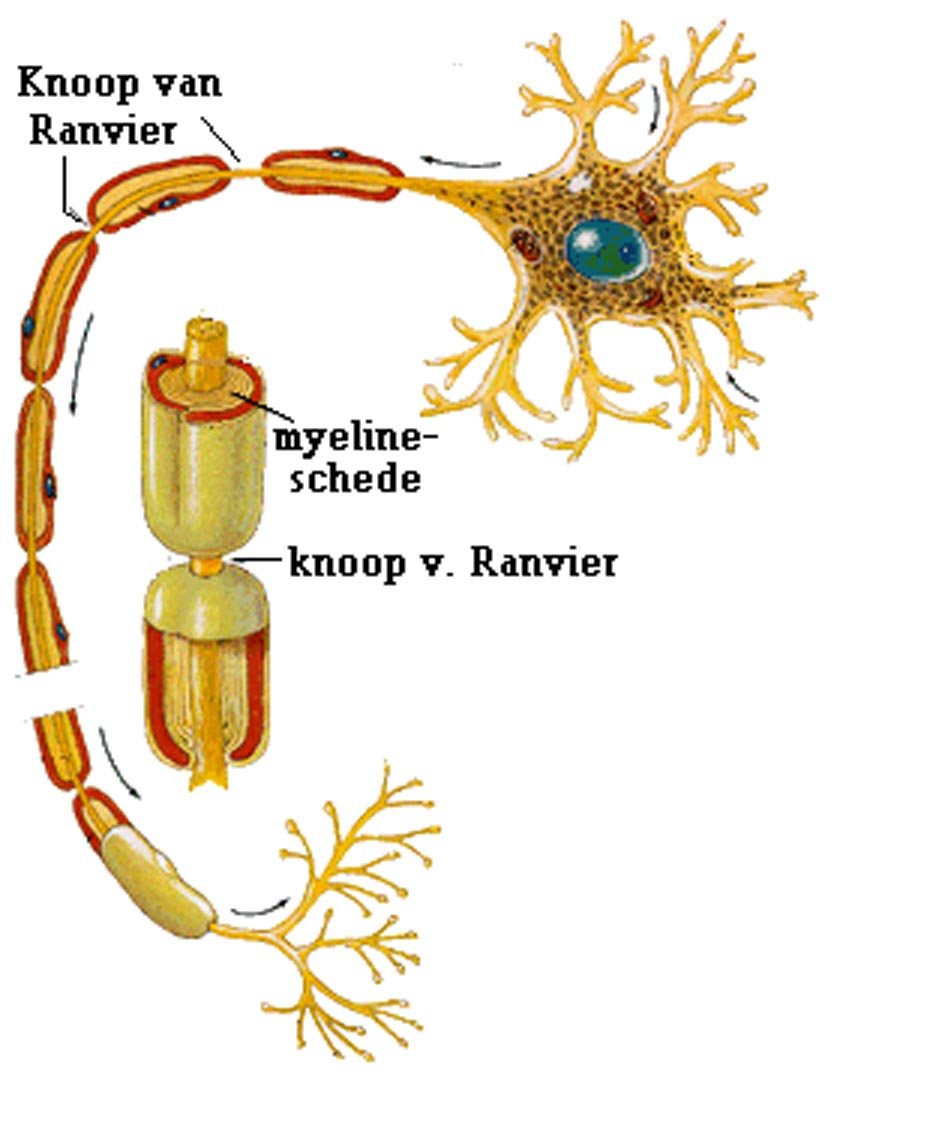 Polyneuropathie bij multiple myeloom
Paraproteïnaemie
Abnormaal veel eiwitten van 1 soort in bloed

Wordt een monoclonale gammopathie of paraproteïnaemie genoemd

Soms oorzaak niet gevonden -> MGUS

Toename van polyneuropathie kan eerste teken zijn dat het mis gaat met MGUS

Soms is de oorzaak een woekering van plasmacellen (=Kahler/multiple myeloom) of woekering van lymfocyten (=Waldenström)
Maar waarom veroorzaken paraproteïnes een polyneuropathie
Paraproteïnes kunnen aan zenuwbanen “plakken”

Paraproteïnes bij Kahler (type IgG) bij voorkeur aan axonen (het draadje)

Paraproteïnes bij Waldenström (type IgM) bij voorkeur aan myeline (isolatie)
Dus je kunt polyneuropathie hebben en paraproteïnes, maar toch geen Kahler/Waldenström?
JAZEKER!!
2 oorzaken polyneuropathie bij MM
Plakken van eiwitten aan zenuwbanen (aan draadje of aan isolatie)

Gevolg van behandeling van MM met cytostatica
Paraneoplastisch
Soms maakt lichaam afweerstoffen tegen kankercellen  gunstig
Het plekje op de kankercel waar de afweerstoffen tegen gemaakt worden kan heel erg lijken op plekjes in zenuwen
Afweerstoffen gaan per ongeluk vastzitten op zenuw
Daardoor polyneuropathie
kankercel
zenuwvezel
kankercel
zenuwvezel
kankercel
zenuwvezel
kankercel
zenuwvezel
kankercel
zenuwvezel
kankercel
zenuwvezel
Wat zijn de klachten?
Minder kracht

Ander/minder gevoel

“Autonome verschijnselen”
Minder kracht
Klapvoet, makkelijker struikelen/verzwikken

Moeite knoopjes/veters te hanteren / fijne motoriek

Spierkramp

Bibbertjes in de spieren

Dunner worden van spieren
Ander/minder gevoel
Doof gevoel

Tintelen, branden

Koud gevoel handen/voeten

Rusteloze benen vooral bij stil zitten of ‘s nachts

Voeten meestal erger dan handen
Autonome verschijnselen
Bloeddrukschommeling  flauwvallen/zwart voor ogen
Hartkloppingen
Wazig zien
Droge mond
Obstipatie
Maag minder snel leeg  misselijkheid
Vaker plassen
Koude handen/voeten
Zweetaanvallen
Kippenvel
Aanvallen roodverkleuring of juist spierwit worden huid
Erectieproblemen
Droge vagina
Behandeling polyneuropathie
Zijn er medicijnen?
Er zijn geen medicijnen die genezen

Al vele jaren onderzoek in Utrecht naar medicijnen die giftig effect cytostatica dempen

Geen medicijnen die krachtsverlies beïnvloeden

Wel medicijnen die tintelingen onderdrukken
Amitriptyline
Carbamazepine
Gabapentin
pregabaline
Autonome verschijnselen
Zeer veel impact op kwaliteit van leven

Sommige klachten te verzachten met medicatie, bijv.
Bloeddruk  fludrocortison
Misselijkheid  domperidon
Obstipatie  laxeermiddelen
Vaak plassen desmopressine
Is er herstel na staken cytostatica?
Zelden volledig herstel

Vaak gedeeltelijk herstel

Hangt erg af van toegepast cytostaticum

Bij enkele cytostatica kan er verergering van polyneuropathie zijn na staken cytostatica
Invloed voedingsmiddelen/drank
Overmatig alcoholgebruik (> 5 E/dag) kan polyneuropathie veroorzaken en is dus schadelijk

Overmaat aan vitamine heeft geen gunstig effect

Tekort aan vitamine moet aangevuld worden

Soms wordt vitamine B complex geadviseerd, maar hoog vitamine B6 is schadelijk!